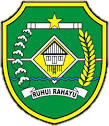 Pendampingan dan Perawatan Jangka Panjang Bagi Lansia Berbasis Keluarga
PEMBANGUNAN KELUARGA DIPERLUKAN (mengikuti “siklus hidup”
Lansia
Konseling
Kualitas
Degenerasi
Pelayanan bagi  anak SMP/A & remaja
Konseling: Gizi HIV/AIDS,      NAPZA dll
Kespro remaja
Pelayanan bagi  anak SD
1000 hari pertama kehidupan
Konseling
Upaya Kes Sklh
Pelayanan bagi  balita
2
Pelayanan bagi bayi
Konseling 
Pemantauan pertumbuhan & perkembangan
Persalinan, nifas & neonatal
Pelayanan 
PUS & WUS
Pemeriksaan Kehamilan
Konseling
ASI eksklusif
Imunisasi dasar lengkap
MPASI
Pemantauan pertumbuhan
Konseling
Inisiasi Menyusu Dini
KB pasca persalinan
Konseling
ANC terpadu
Fe & asam folat
Konseling Gizi dan kesehatan
Pelayanan KB
[Speaker Notes: Dalam upaya meningkatkan akses dan kualitas pelayanan kesehatan ibu dan anak, dilakukan dengan pendekatan Continuum of Care yang dimulai sejak masa pra hamil, hamil, bersalin dan nifas, bayi, balita, hingga remaja (pria dan wanita usia subur). 

Pada masa pra hamil, program ditujukan bagi pasangan usia subur (PUS) melalui program keluarga berencana, yang diarahkan menggunakan metode kontrasepsi jangka panjang (MKJP). Dengan demikian, diharapkan setiap PUS dapat merencanakan kehamilannya dengan baik dan terhindar dari kehamilan yang tidak diinginkan (KTD). Untuk PUS juga dikembangkan Pelayanan Kesehatan Reproduksi Terpadu (PKRT) di Puskesmas.

Pada masa kehamilan, program ditujukan untuk menjaga kesehatan ibu dan janin yang dikandungnya, dan apabila terdapat komplikasi atau faktor risiko diupayakan dapat dideteksi secara dini dan dilakukan intervensi. Kegiatan yang dilakukan meliputi Program Perencaan Persalinan dan Pencegahan Komplikasi (P4K), pelayanan antenatal terpadu (HIV, malaria, gizi, dll), dan pelaksanaan kelas ibu hamil.

Pada tahap persalinan dan nifas, diupayakan agar setiap persalinan ditolong oleh tenaga kesehatan di fasilitas pelayanan kesehatan. Upaya tersebut antara lain dilakukan melalui pengembangan rumah tunggu kelahiran di daerah dengan akses sulit dan kemitraan bidan dan dukun untuk daerah dengan proporsi persalinan oleh dukun masih tinggi. Setelah melahirkan, diupayakan agar setiap ibu mendapat pelayanan nifas, termasuk KB pasca persalinan.

Apabila terjadi komplikasi pada masa kehamilan, persalinan, dan nifas, maka perlu dirujuk dan mendapatkan penanganan tepat waktu di fasyankes dasar (Puskesmas PONED) maupun fasyankes lanjutan (RS PONEK).]
Landasan Hukum
Undang-Undang Nomor 13 Tahun 1998 tentang Kesejahteraan Lanjut Usia


Batas usia 60 tahun 			di usulkan 65 tahun oleh Kemensos
Angka Harapan Hidup
Survey Sosial Ekonomi Nasional (Susenas) 2018
Jumlah Lansia Indonesia 24 Juta Jiwa (9,05%) dari 265 Juta penduduk, 20,4 Juta Jiwa (85%) Lansia Potensial

BPS 2019, Jumlah Lansia Indonesia 25,66 Juta Jiwa (9,6%) dari jumlah penduduk dan 26,20% mengalami sakit
Ciri-Ciri Perubahan
Mudah lelah, penglihatan berkurang, pendengaran berkurang, kulit berkeriput
Perubahan Fisik		

Perubahan Mental		    

Perubahan Sosial 		

Perubahan Kesehatan Reproduksi
Sulit tidur, sedih berkepanjangan, menyendiri
Menyendiri, tidak punya gairah hidup
Menopause, andropause, libido menurun
Masalah Kesehatan Pada Lansia
Penurunan system imun pada sebagian lansia terutama yang frail
Immunosenescence	

Multimorbiditas (Memiliki banyak penyakit kronik degenerative)

Malnutrisi




Sarkopenia & Flailty
Hipertensi (tekanan darah tinggi), diabetes, artritis, stroke, PJK (jantung coroner), gagal ginjal, kanker
Lansia cenderung memiliki penurunan nafsu makan, berkurangnya system indera perasa, lambatnya pengosongan lambung
Penurunan massa, kekuatan dan performa otot jatuh dan patah tulang
Hipertensi 
63, 5 %
Kanker 0,4 %
Gangguan Gerigi Geligi 53,6 %
Penyakit Tersering Lansia Tahun 2018
Gagal Ginjal 0,8 %
Arthrisis 18 %
Stroke 4,4 %
Gangguan Oral 17 %
Diabetes Melistus
5,7 %
Jantung Koroner 4,5 %
4 Langkah Menghilangkan Kerentanan Pada Lansia
Preventif
Promotif
Protektif
Transformatif
Pemberdayaan ekonomi keluarga
Rehabilitasi tingkat dasar, pendampingan perawatan jangka panjang
Peningkatan keterampilan, penguatan kapasitas, tujuh aspek lansia
Penguatan Regulasi
Pengertian Pendampingan Jangka Panjang Bagi Lansia
Adalah proses pemberian bantuan dan dukungan jangka panjang kepada lansia yang tidak mampu merawat dirinya sendiri.


Harapan :
Keluarga yang tinggal bersama lansia dapat memberikan pelayanan perawatan jangka panjang bagi lansia secara optimal di rumah
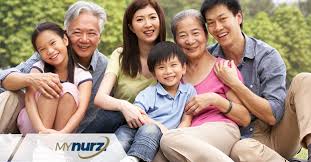 Mayoritas lansia tinggal bersama keluarga (tiga generasi dan keluarga)
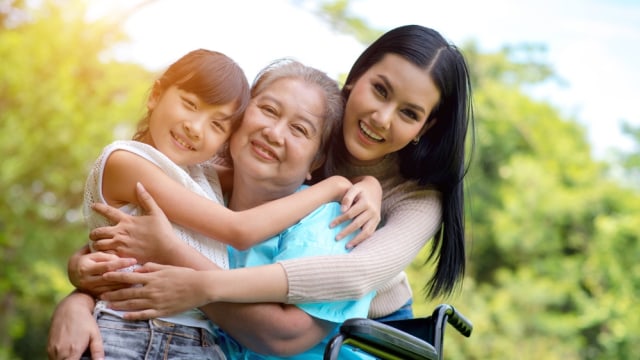 Keluarga mendukung dan mendampingi, merawat lansia dengan penuh kasih sayang
Tanda-Tanda Lansia Perlu Perawatan Jangka Panjang
Mengalami ketergantungan sedang dan berat (diukur dengan Activity of Daily Living)

 Mengalami keterbatasan dalam melakukan aktifitas

 Mengalami berbagai penyakit berat termasuk stroke, demensia, depresi berat, penyakit jiwa, pasca jatuh, terutama mengalami penyakit dua atau lebih (pasien geriatri)

 Mengalami gangguan yang sedang dan berat dalam lingkup sindroma geriatri: kurang bergerak, instabilitas, gangguan intelektual, gangguan penglihatan dan pendengaran, infeksi, kecenderungan mengurung diri, malnutrisi, sulit tidur, penurunan daya tahan tubuh
Tindakan Pendampingan Perawatan
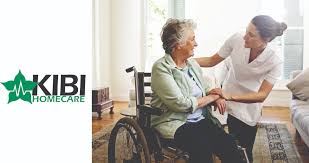 Makan 3-5 kali sehari
Diet tinggi protein
(tergantung penyakit penyerta)
Jaga Pola Makan
Makanan variatif (karbohidrat, lemak baik, protein, buah dan sayur
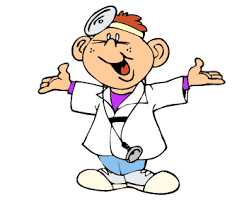 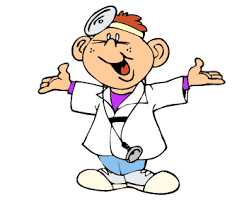 Batasi penggunaan gula dan garam tambahan pada makanan
Pemberian Vitamin
Vitamin D
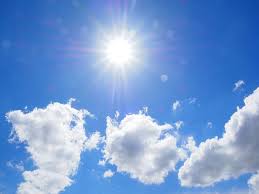 Cahaya Matahari (sumber utama) (3000 IU)
Ikan, contohnya sarden dan salmon (100-1000 IU)
Jamur (100 IU)
Kuning telur (20 IU)
Efek utama :
Meningkatkan penyerapan mineral Kalsium dan Fosfor di saluran pencernaan
Meningkatkan kekuatan otot dan tulang
Efek tambahan :
Menurunkan resistensi insulin (diabetes tipe 2)
Menurunkan aktivitas RAAS yang berhubungan dengan tekanan darah 
Meningkatkan imunitas tubuh
Melindungi diri dari infeksi saluran pernapasan akut
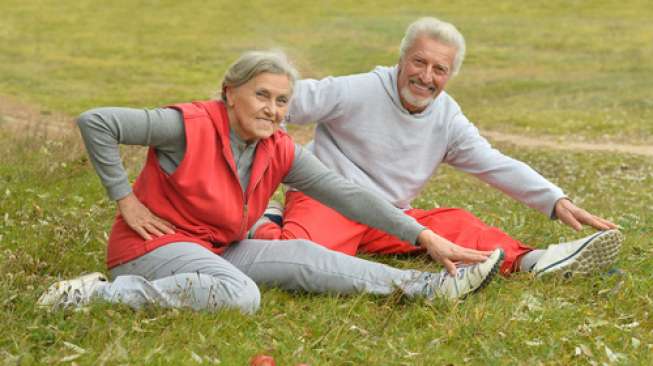 Lakukan Aktivitas Fisik
Dalam satu minggu
setidaknya 150 menit aktivitas aerobik tingkat sedang
ATAU, 75 menit aktivitas aerobik tingkat berat
ATAU, akuivalen dari kombinasi keduanya

Tiap sesi olahraga tersebut berlangsung minimal 10 menit

Lansia dengan gangguan gerakan : aktivitas fisik setidaknya 3 kali seminggu sebaiknya di lakukan untuk meningkatkan keseimbangan tubuh dan menghindari jatuh

Aktivitas fisik yang melibatkan otot-otot besar di tubuh : otot tangan, dada, paha, setidaknya 2 kali seminggu
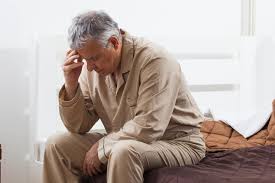 Tidur Yang Cukup
Sleep Hygiene (Aktif di siang hari, tidur nyenyak di malam hari)

Tidur berperan dalam pembentukan memori sistem imun

Tidur setelah imunisasi meningkatkan antibody dan jumlah sel imun 

Ketika tidur terjadi slow wave sleep dimana terjadi perubahan hormon :
Penurunan hormon stress
Peningkatan hormon pertumbuhan
Peningkatan hormone adrenalin
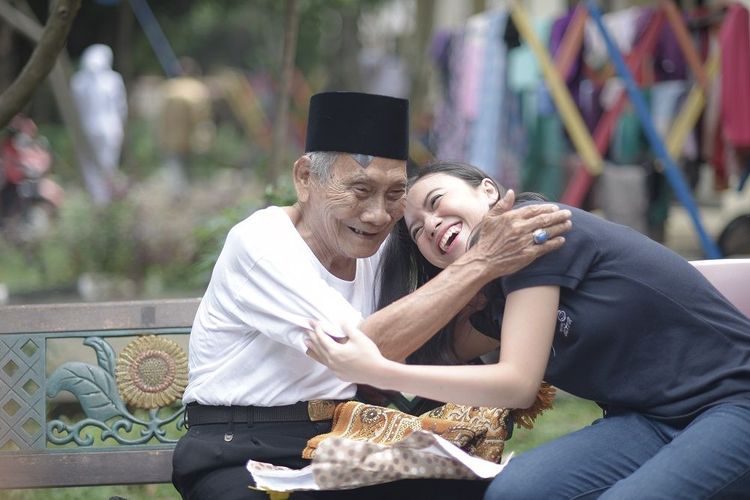 Kelola Stres
Stres sementara (contohnya berhitung, dan berbicara di depan umum) 	efek positif terhadap sistem imun

Stres lama dan berkepanjangan (kronis)	       akan menurunkan sistem imun
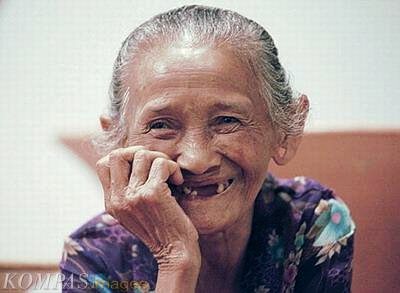 Lakukan dan kembangkan hobi (berkebun, membaca buku, mengisi TTS, dll.). Mendekatkan diri kepada Allah Tuhan YME

Maksimalkan kontak/interaksi dengan keluarga dan teman melalui telepon dan media sosial online
Minum obat rutin pada penyakit kronis
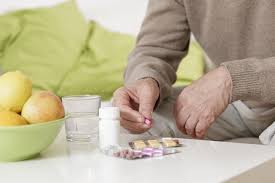 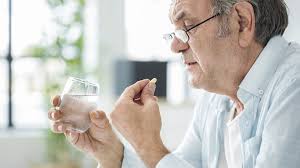 Komunikasi Efektif
Komunikasi efektif agar lansia merasa nyaman berinteraksi dengan keluarga dan orang lain
Teknik asertif
       Sikap dapat menerima, memahami lawan bicara
       Menunjukkan sikap peduli, sabar mendengarkan dan   
       memperhatikan ketika sedang berbicara
Responsif
      Aktif, tidak menunggu lansia meminta bantuan sehingga     
      menimbulkan perasaan tenang
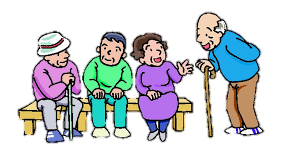 Komunikasi Efektif
Fokus
       Tetap konsisten terhadap apa yang ingin disampaikan ketika  
       berkomunikasi

Supportif
      Bersikap mendukung (moral maupun materiil) agar dapat 
      menumbuhkan rasa percaya diri lansia sehingga tidak merasa     
      menjadi beban bagi keluarganya  lansia menjadi mandiri  
      berkarya
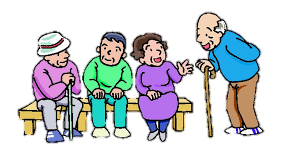 Komunikasi Efektif
Klarifikasi
      Dilakukan dengan mengajukan pertanyaan ulang dan  
      memberi penjelasan lebih dari satu kali  menciptakan 
      kesamaan pandangan/pendapat

Sabar dan ikhlas
       Sabar dan ikhlas dalam mendampingi lansia karena lansia 
       terkadang mengalami perubahan  agar tidak merusak 
       komunikasi dan hubungan dengan lansia
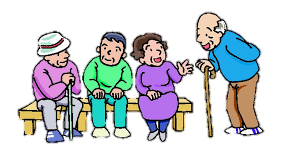 Kesimpulan
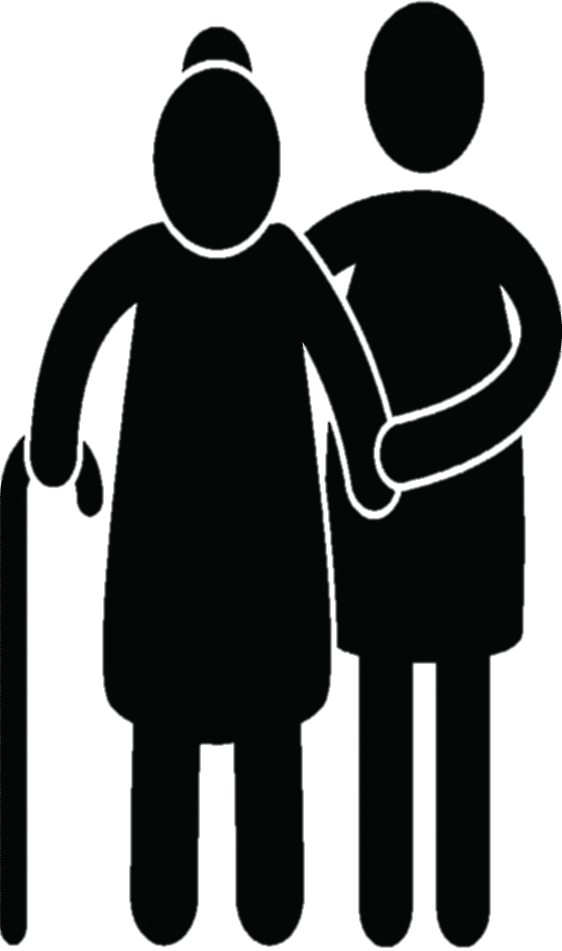 Lansia pada umumnya tinggal bersama keluarga, maka keluarga berperan dalam mendukung, mendampingi, merawat lansia dengan penuh kasih saying.

Bina Keluarga Lansia (BKL) adalah suatu strategi yang efektif untuk menciptakan lansia tangguh yaitu lansia yang sehat, produktif aktif dan mandiri.
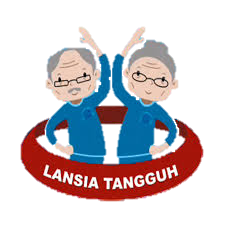 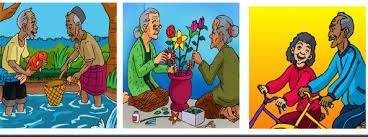 TERIMAKASIH
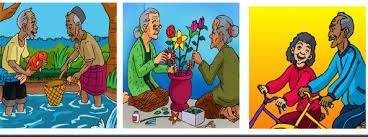 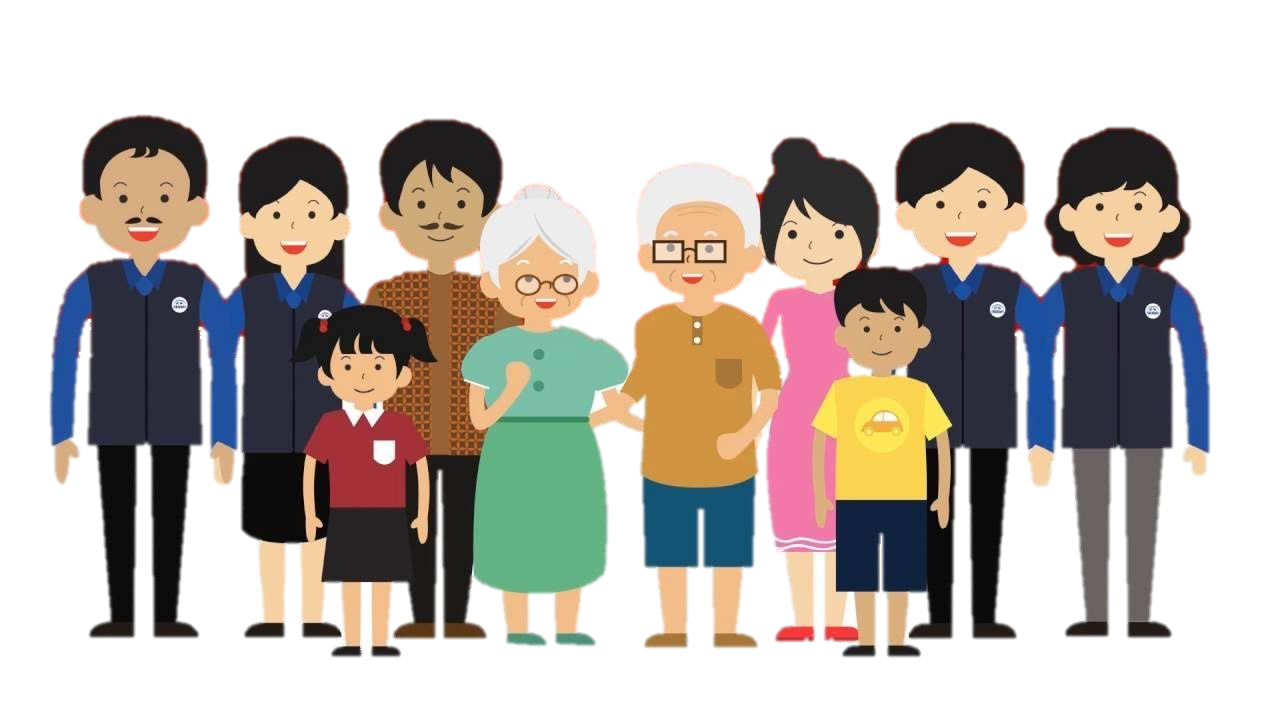